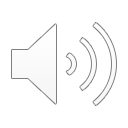 1.Will Mary Say Yes to God?
Part 4
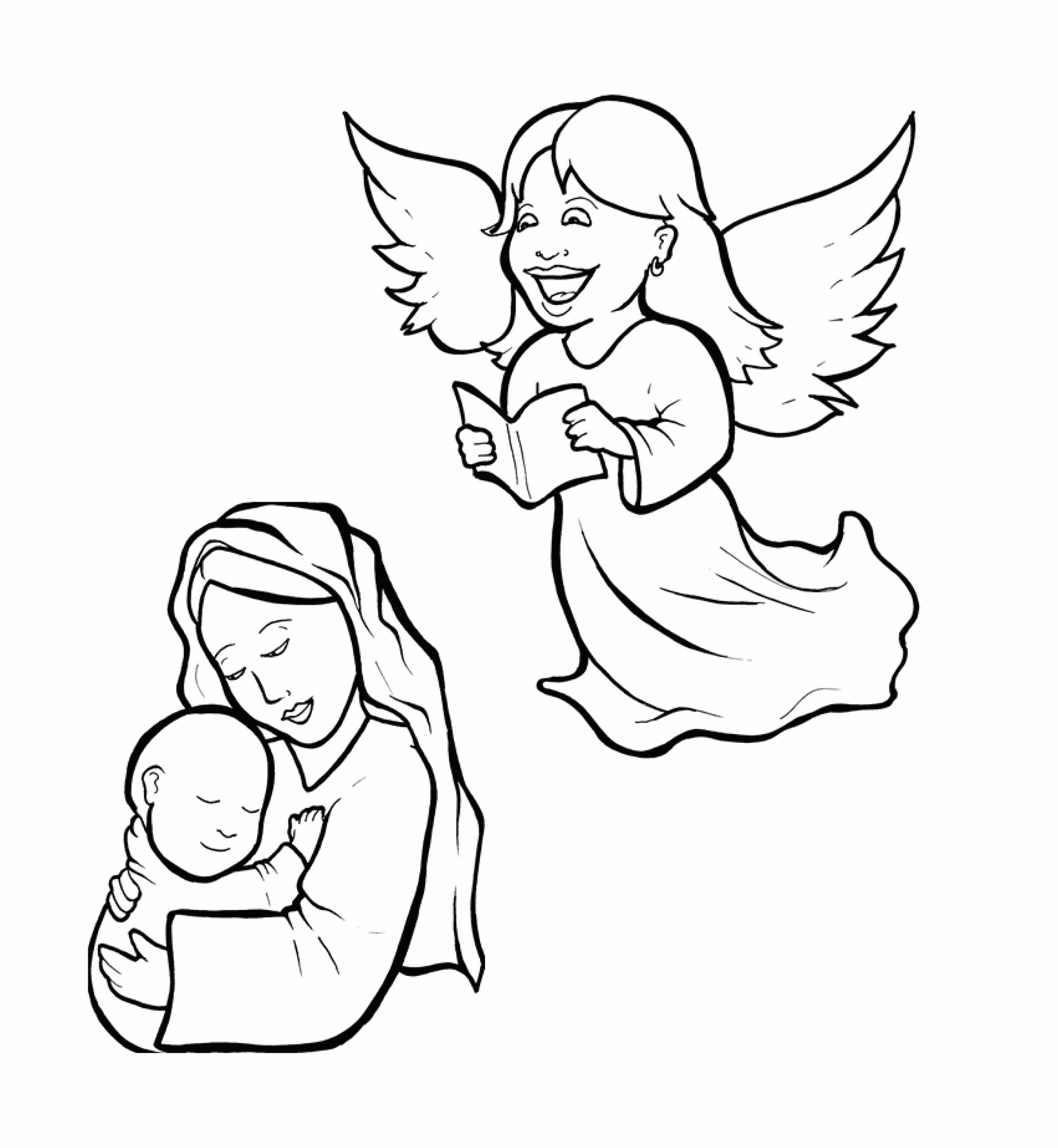 Story in Easy Read English
Questions
Story in Phrases
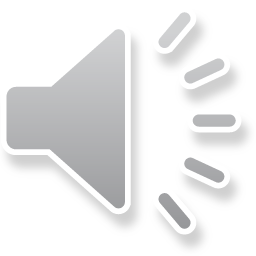 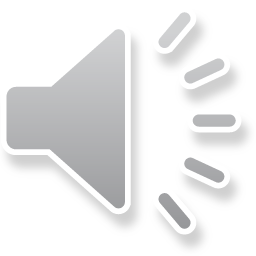 Mary and Joseph were soon to be married.
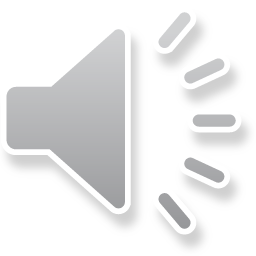 They both loved God and obeyed him.
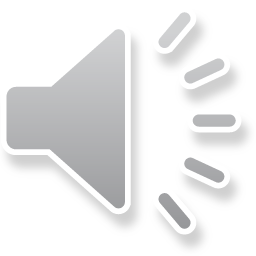 God told the angel Gabriel,
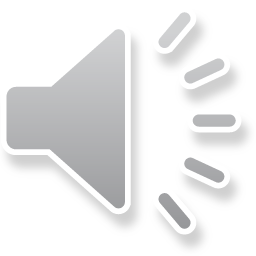 "Go to Nazareth and tell Mary about a wonderful job I have for her."
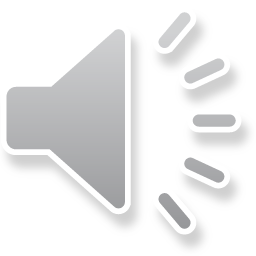 The angel Gabriel came to Mary.
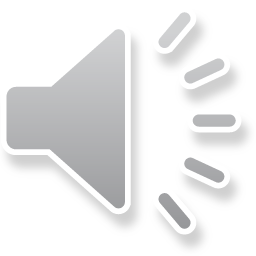 He said, "Rejoice!
The Lord is with you.
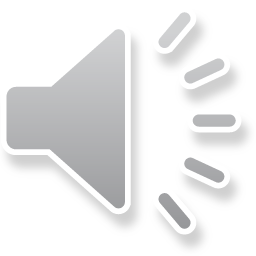 Mary, you are blessed."
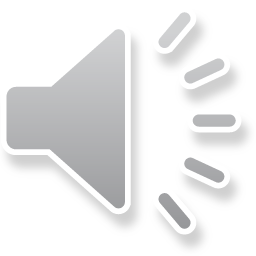 Mary was afraid and upset.
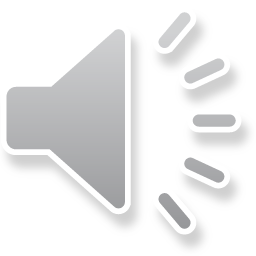 But the angel said, "Don't be afraid, Mary.
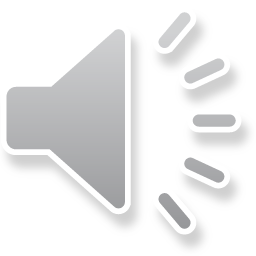 God is happy with you.
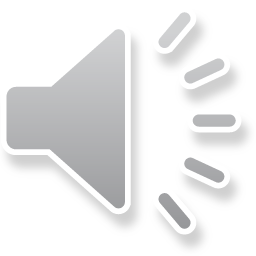 You are going to have a baby!
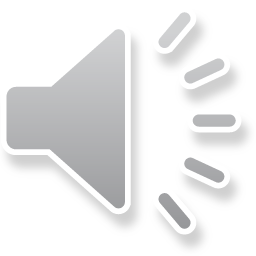 You must call him Jesus.
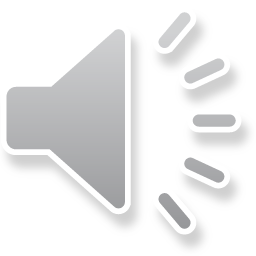 Your son will be a mighty king.
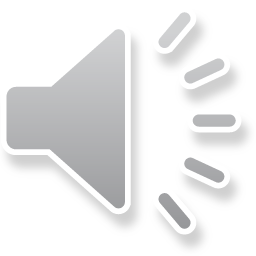 His kingdom will never end."
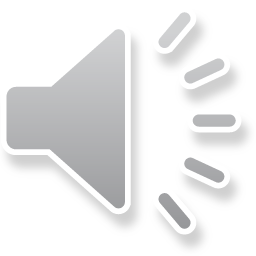 Mary asked, "How will this be?"
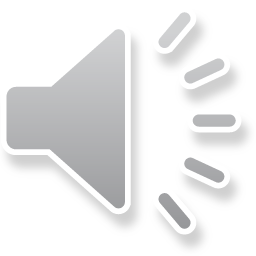 The angel said, "Nothing is impossible with God.
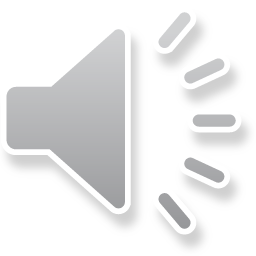 The Holy Spirit will come over you.
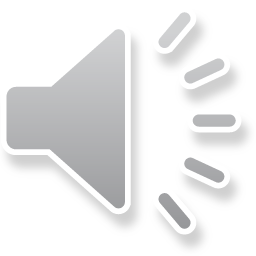 This child will be called Son of the Most High God."
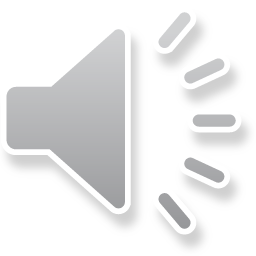 Mary said, "Yes. I am a servant of the Lord.
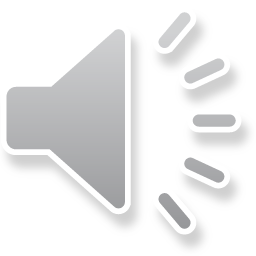 Let it be done to me as God says."
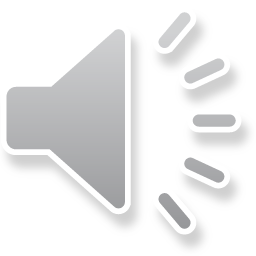 The angel left.
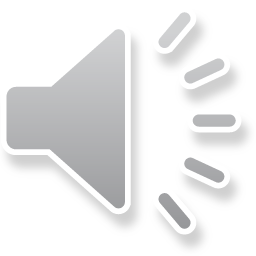 Baby Jesus grew inside Mary.
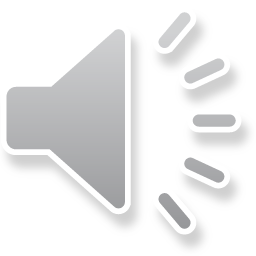 She was happy that she said yes to God.
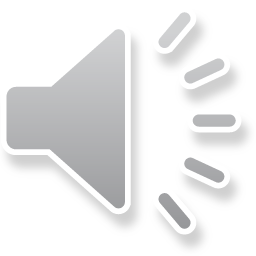 Question 1
God put Mary into a special place and time to do a very special job.  What job did God give Mary?
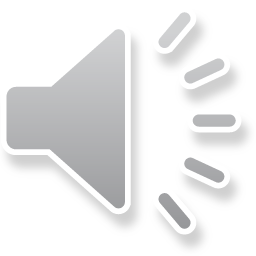 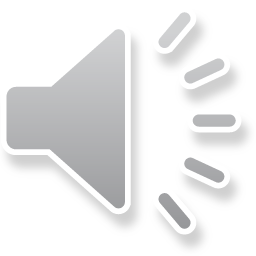 Question 2
Mary could have said, "No. That job is too big, too hard, too scary.”  What did she say?
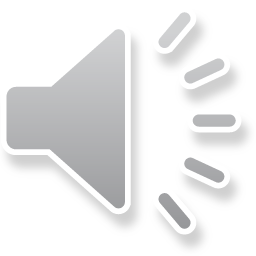 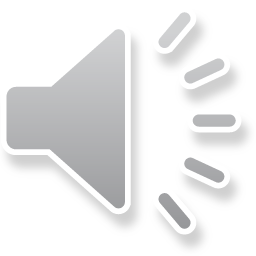 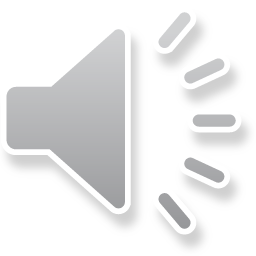 Question 3
What should we say when God gives us a job to do?
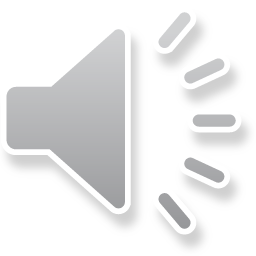 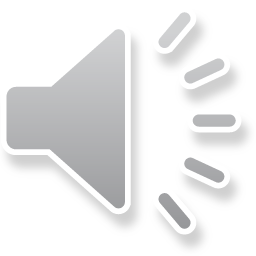 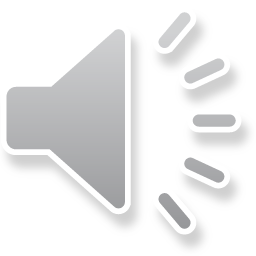 Question 4
What job is God giving you that might be big, hard, long, or scary?
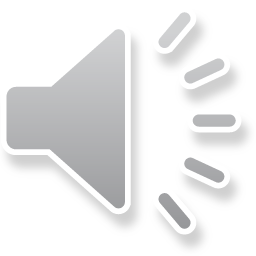 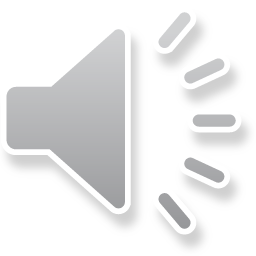 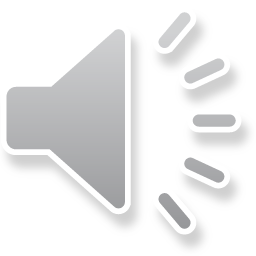 Pray this Prayer
Dear King Jesus,  
Thank you for coming into our world. 
Thank you that Mary said yes.
Lord, I also say yes. 
Amen
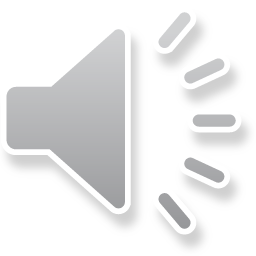 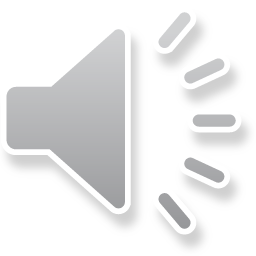 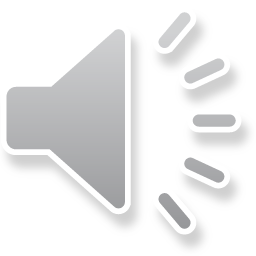 Will Mary Say Yes to God?
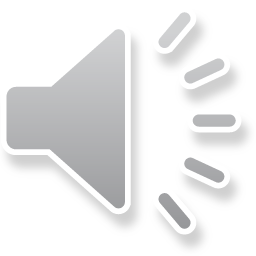 Story in Phrases
Phrased for Fluency
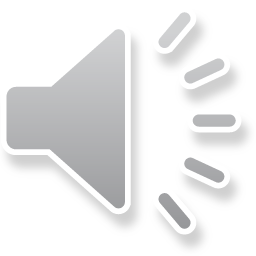 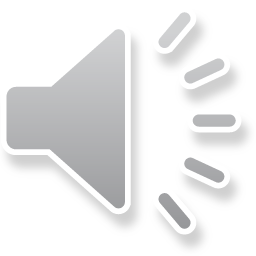 Mary and Joseph
were soon
to be married.
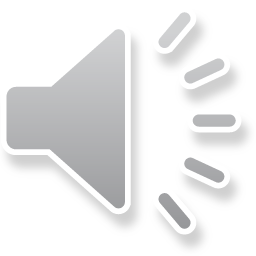 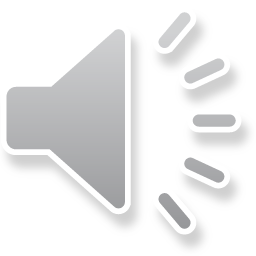 They both
loved God
and obeyed him.
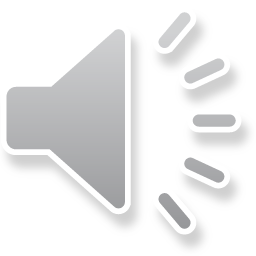 God
told the angel
Gabriel,
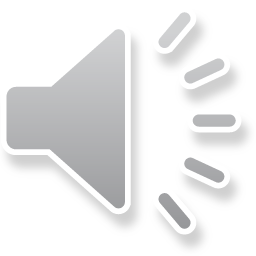 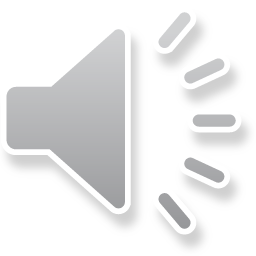 to Nazareth
and tell Mary
"Go
I have
a wonderful job
about
for her."
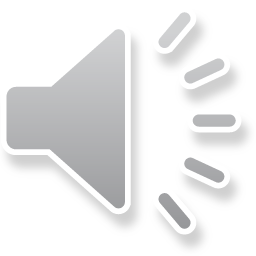 came
The angel Gabriel
to Mary.
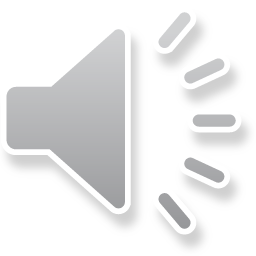 He said,
"Rejoice!
The Lord
is with you.
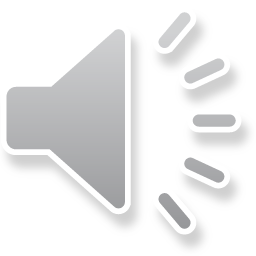 Mary,
you
are blessed."
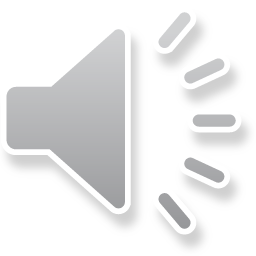 Mary
was afraid
and upset.
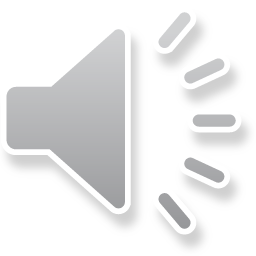 But the angel said,
"Don't
be afraid,
Mary.
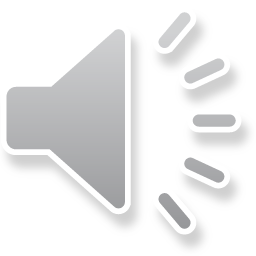 God
with you.
is happy
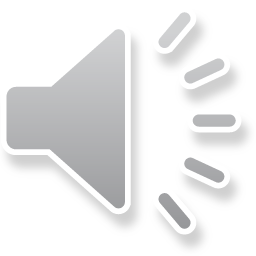 You
are going
to have a baby!
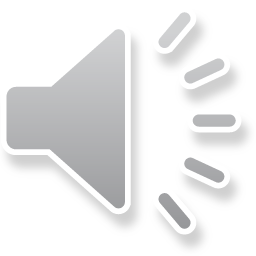 must call him
You
Jesus.
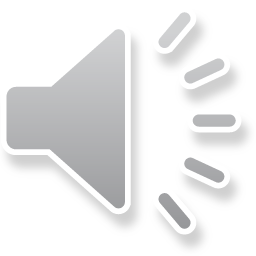 Your son will be
a mighty king.
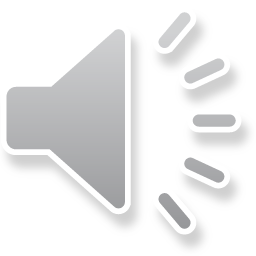 His kingdom
will never end."
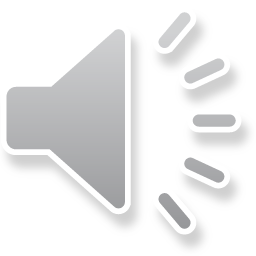 Mary asked,
"How
will this be?"
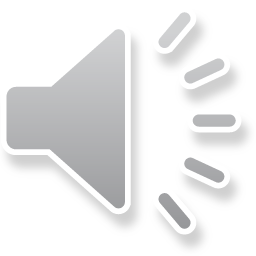 The angel said,
"Nothing
with God.
is impossible
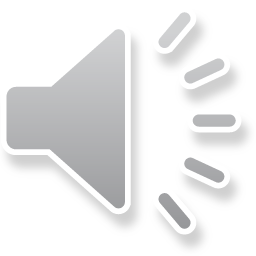 The Holy Spirit
will come
over you.
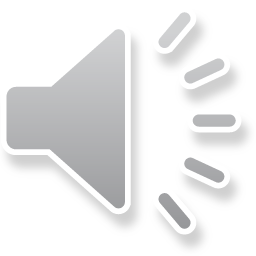 The child
will be called
“Son
of the Most High
God."
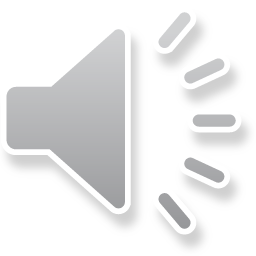 Mary said,
"Yes.
I am
a servant
of the Lord.
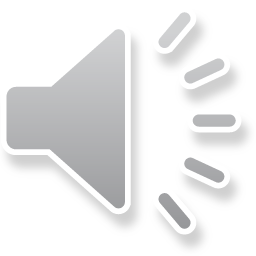 Let it be
done to me
as God says."
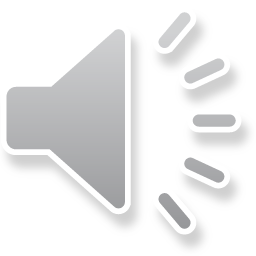 The angel left.
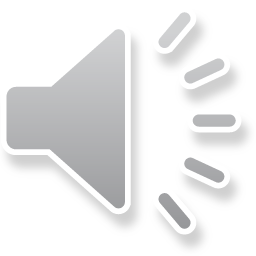 Baby Jesus
grew inside
Mary.
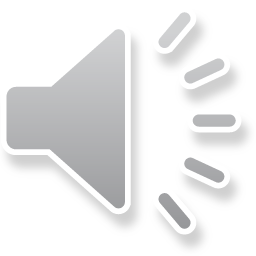 She was happy
that she said
yes
to God.